同性戀和同性婚姻
一般支持者的理由
聖經和宗教不足以成為理由
同性戀是天生的
同性伴侶，沒有承繼權、孩子撫養權、健保等權利
已從精神病名冊中除名
很多國家已接受同性結婚
婚姻定義本就是與時俱進
同性婚姻是一種選擇
婚姻是一種權利
照顧子女與性別無關
同性婚姻家庭可以是幸福的
歧視！
聖經的話
創世記載
「神就照著自己的形像造人，乃是照著他的形像造男造女。……要生養眾多，遍滿地，治理這地。」（創一27-28）
「人要離開父母，與妻子連合，二人成為一體。」（創二24）
違反上帝創造人類的目的
不能服從上帝生殖的命令
所多瑪和蛾摩拉
「他們還沒有躺下，所多瑪城裡各處的人，……呼叫羅得說，今日晚上到你這裡來的人在哪裡呢，把他們帶出來，任我們所為[to know]。……」（創十九4-7）
反駁﹕[to know]不是性交
但﹕yada`(SN:03045)認識(肉體的性關係)
「我有兩個女兒，還是處女」（v8）顯示要求是性愛
「所多瑪、蛾摩拉，和周圍城邑的人，也照他們一味的行淫，隨從逆性的情慾，就受永火的刑罰，作為鑑戒。」（猶7）
利未記
「不可與男人苟合，像與女人一樣，這本是可憎惡的…人若與男人苟合，像與女人一樣，他們二人行了可憎的事，總要把他們治死，罪要歸到他們身上。」（利十八22；二十13）
反駁﹕「可憎的」是宗教上，指「邪教儀式」中的廟妓
但﹕純屬推測，沒有經文支持
「可憎」（tow`ebah,SN:08441）包括宗教上和道德上兩方面
這裏上下文都講道德和性愛問題
聖經講娼妓時，會明言（例﹕「不可有妓女……」申二十三17）
羅馬書
「因此神任憑他們放縱可羞恥的情慾，他們的女人、把順性的用處、變為逆性的用處，男人也是如此、棄了女人順性的用處、慾火攻心、彼此貪戀、男和男行可羞恥的事……」（羅一26-27）
反駁﹕「逆性」指異性戀者進行同性戀，既然同性戀是天生的，所以是「順性」。
反駁﹕當時同性戀流行，所以「逆性」指不同社會階級之間的同性戀。
但﹕詭辯！羅馬書一章講到人故意不認識神，所以逐漸背逆。
哥林多前書
「你們豈不知不義的人不能承受神的國麼。不要自欺，無論是淫亂的，拜偶像的，姦淫的，作孌童的，親男色[homosexuals]的，偷竊的，貪婪的，醉酒的，辱罵的，勒索的，都不能承受神的國。」（林前六9-10）
反駁﹕homosexual是翻譯錯了。
但﹕「arsenokoitai」（SN﹕733）也清楚指同性戀的關係，尤其是指在同性戀行動中的主動者。（arsen是「男性」的意思，koitai是「床」的意思，清楚有性交的意味（參見﹕來十三4）。）
其他
同性戀的性傾向無罪，性行為才有罪。
但﹕ 「凡看見婦女就動淫念的，這人心裡已經與他犯姦淫了。」（太五28）
舊約有一夫多妻
但﹕那不是神的心意（參﹕可十6-7）
舊約有奴隸制度
但﹕ 新約不贊成「並不分……自主的、為奴的……在基督耶穌，裡都成為一了。」（加三28）
聖經（前美國法律）禁止異族通婚
但﹕只為猶太人
與生俱來
丘腦下部
SimonLeVay研究﹕異性戀者的丘腦下部（hypothalamus）的一些腦細胞（INAH3），比同性戀者為大。
但﹕量度未必肯定
INAH3並非掌管性取向
原因？後果？
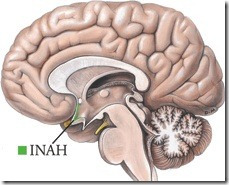 單卵孿生子（identicaltwin）
Bailey和Pillard研究﹕同性戀兄弟中﹕
		單卵孿生子（identical twin）52%
		雙卵孿生（faternal twin）22%
		被收養的兄弟11%
		非孿生的兄弟9%
但﹕約一半的單卵孿生子不是同性戀。
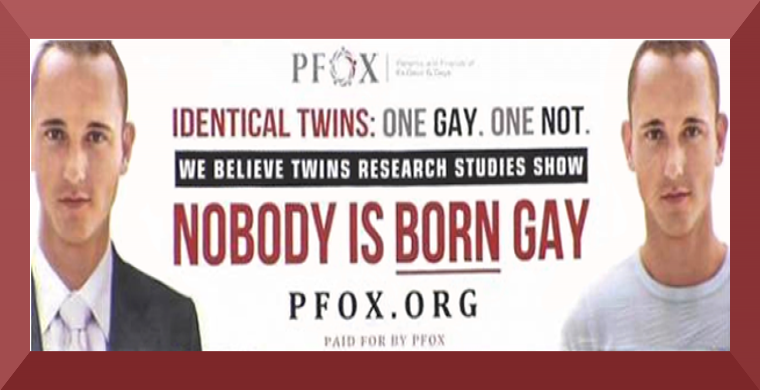 X染色體
DeanHamer研究﹕宣稱在X染色體上的Xq28位置上，找到“同性戀基因”。
但﹕實驗沒有其他人能重復
沒有對照組
最後承認失敗
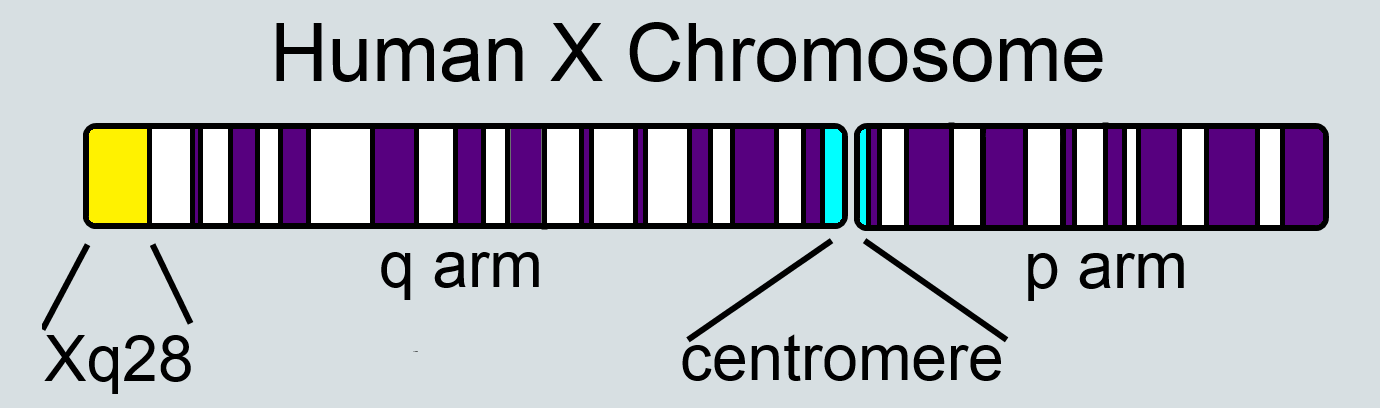 “表觀遺傳標記”
UCLA2015年研究﹕47對男性同卵雙胞胎的基因，在基因組的9個地方，發現與同性戀有很強聯繫的“表觀遺傳標記”（epigenetic mark）。
但﹕“表觀遺傳標記”不斷地變動；
所以更可能證明，同性戀是後天所致。
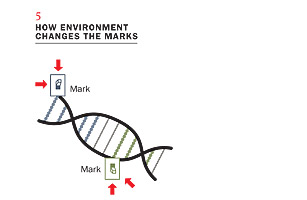 中肯的結論
從來沒有人發現「同性戀基因」。（LynnD.Wardle,ed.,MarriageandSame-SexUnions:ADebate(Westport,CT:Praeger,2003),p.66-69.）
「〔這些研究〕可能不是證據。」（BillPalmer,WhatCausesSexualOrientation?Genetics,Biology,Psychology(Broomall,PA:MasonCrestPublishers,2011),Chapter2.）
其他討論
同性伴侶，沒有承繼權、孩子撫養權、健保等權利
但﹕可以有domestic partnership（家庭伴侶法）和civil union（民事結合）

婚姻是一種民權
但﹕婚姻的定義是一男一女

從精神病名冊(DSM)中除名
同性婚姻是一種選擇
婚姻定義本就是與時俱進
但﹕潮流不等於真理，也不等於與有益
照顧子女與性別無關
同性婚姻家庭可以是幸福的
但﹕孩子需要一個爸爸和一個媽媽（孩子的權利），同性不能有孩子，不自然。

還是歧視！
但﹕同性婚姻是損汙「婚姻」的定義